Topic 3 - What is Good Government?
The Political Spectrum - It Gives You Wings!
Should children be allowed to vote? Why?
Should Children be allowed to vote?
What makes this really hard to get to grips with is that you can't really answer this question (and many like them)  fully with a "yes" or "no".
This is where the idea of a Political Spectrum becomes useful. A spectrum is a word used to describe a variety of viewpoints.
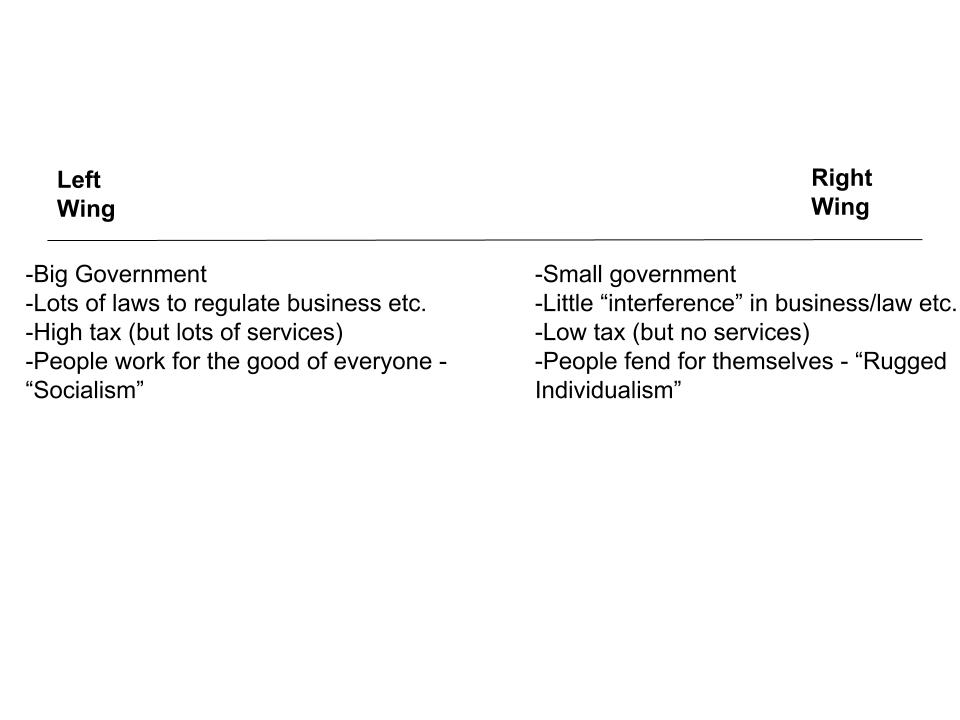 Tasks
1. Click on this link.
2. Make a copy of the diagram for yourself (File- Make a Copy). Move the text boxes to where you think they fit best - do they ALL go to the extreme edges? Or are some along the line?
3. Insert your Google Drawing into your LiveDoc.
Tasks
Standard
1. Where do you think your views lie on the Political Spectrum?
Explain using a clear example from your Google Drawing and use phrases like, "this is important because."
Challenge
1. How consistent are your political views on the Political Spectrum? E.g. Free healthcare, voting rights, free education, tax rates etc.
Explain where you might have differing views using at least two examples (you don't have to just stick to the ones given above)